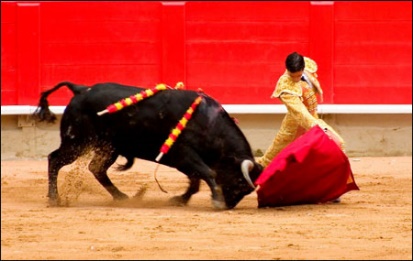 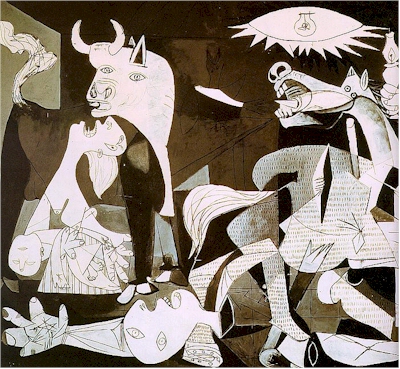 西班牙語
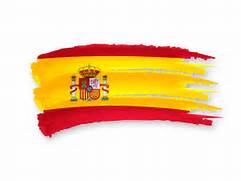 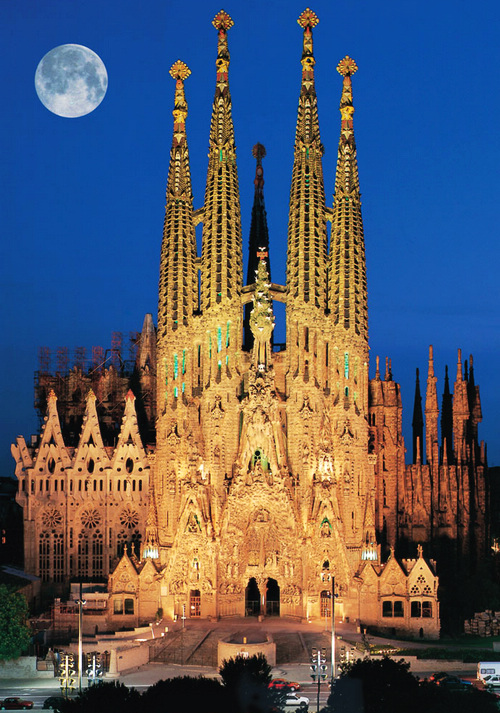 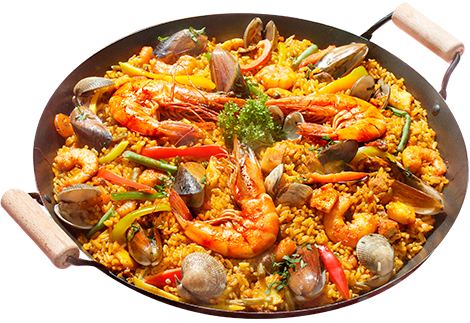 全球3億人口使用西班牙語
21個國家以西班牙語為官方語言，20多個國家講西班牙語！




聯合國、WTO等世界組織均將其作為正式官方語言
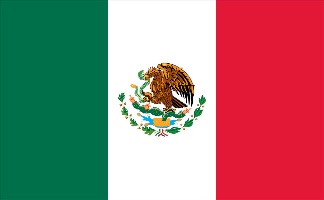 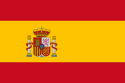 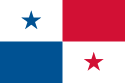 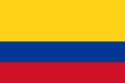 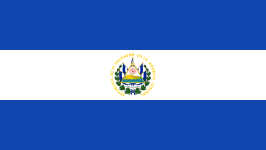 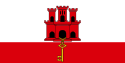 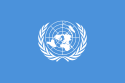 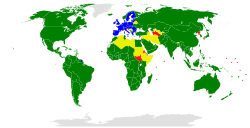 西班牙斗牛文化
斗牛（La Tauromaquia）





  奔牛節（Fiesta de San Fermín）
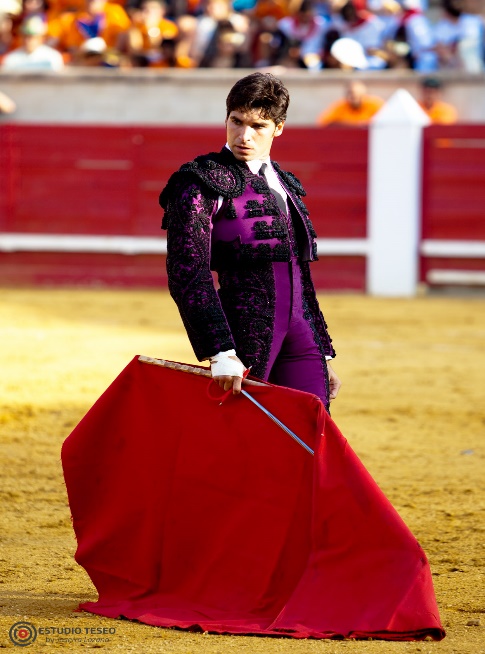 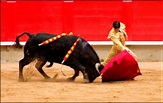 斗牛士
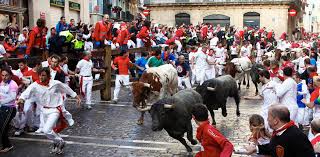 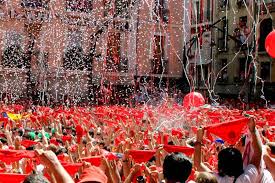 Pamplona
西班牙著名菜餚
Paella
西班牙海鮮飯 




 西班牙火腿
小菜Tapas
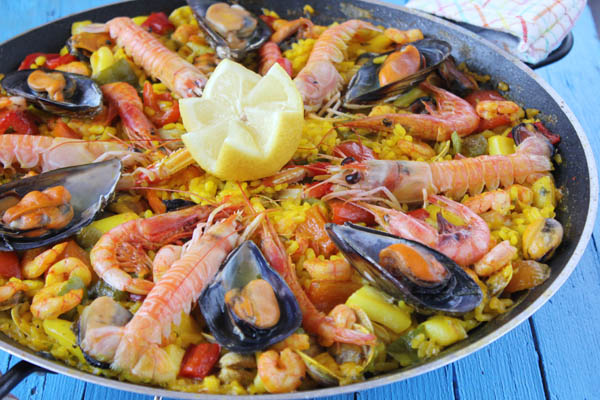 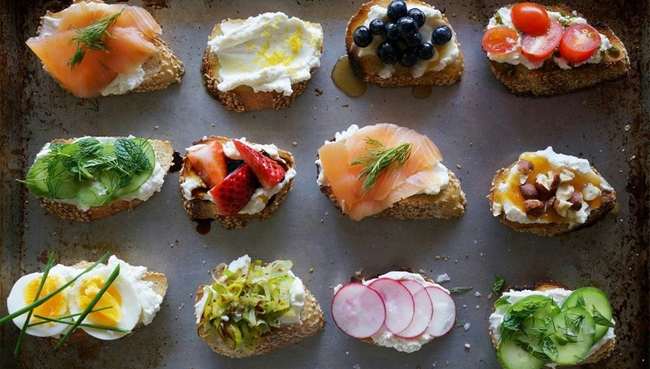 Jamón
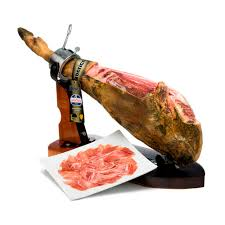 西班牙足球
三屆歐洲冠軍及2010世界冠軍
西班牙國家足球隊-
Selección de Fútbol de España
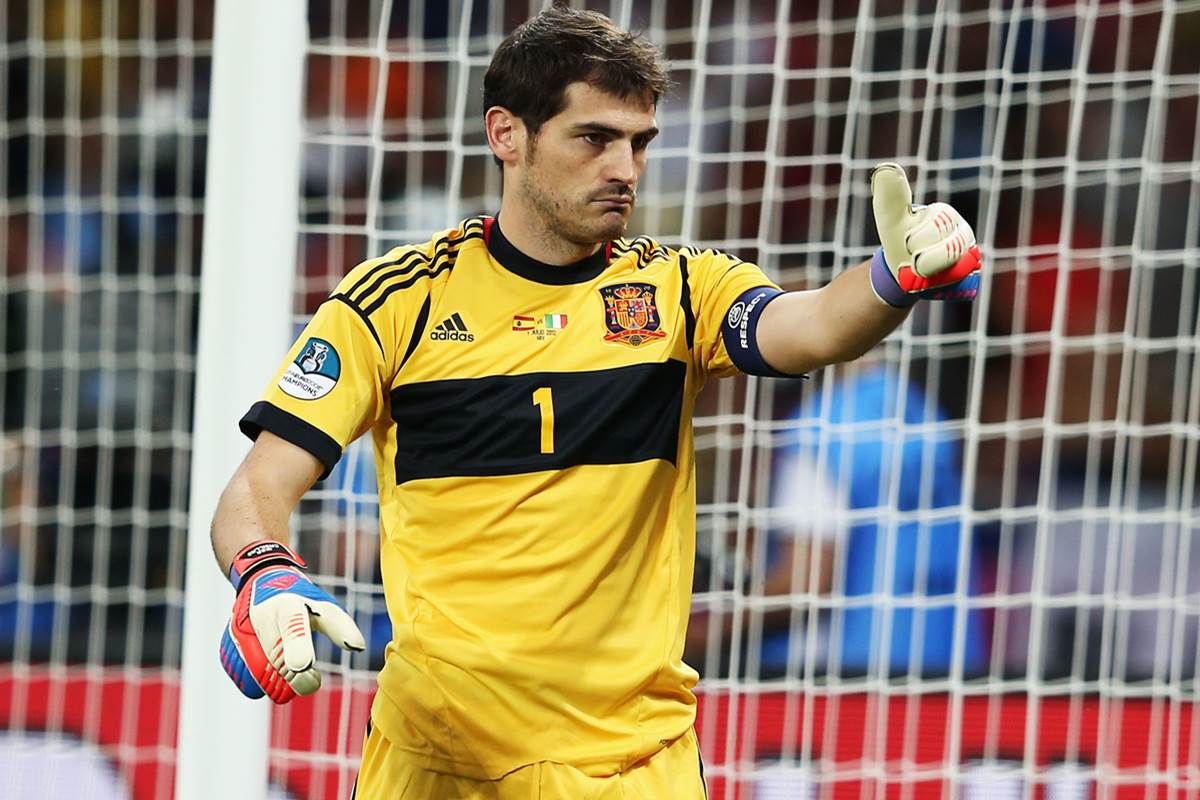 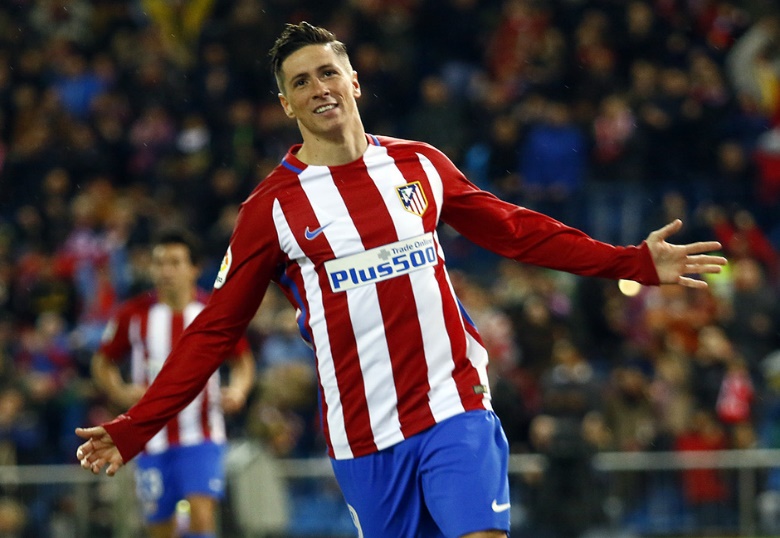 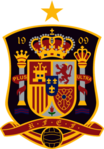 Iker Casillas
Fernando Torres
佛朗明哥-Flamenco
佛朗明哥是源於西班牙南部安達盧西亞地區的藝術形式-包括歌曲、音樂和舞蹈-佛朗明哥音樂有50種，每種有自己的節奏模式。佛朗明哥舞蹈是一種即興舞蹈，沒有固定的動作，全靠舞者和演唱、伴奏的人以及觀眾之間的情緒互動
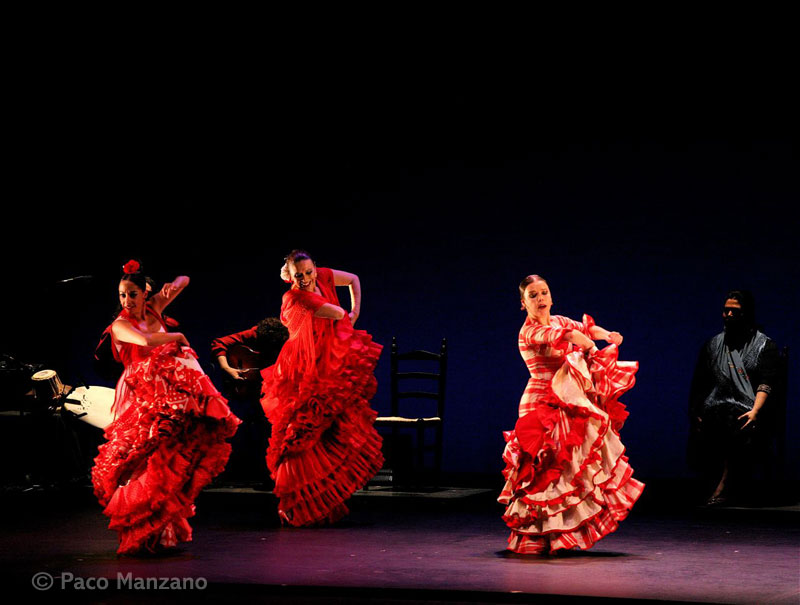 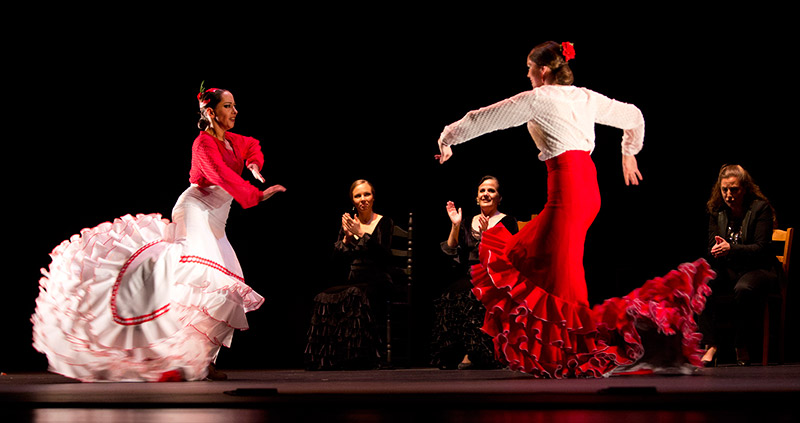 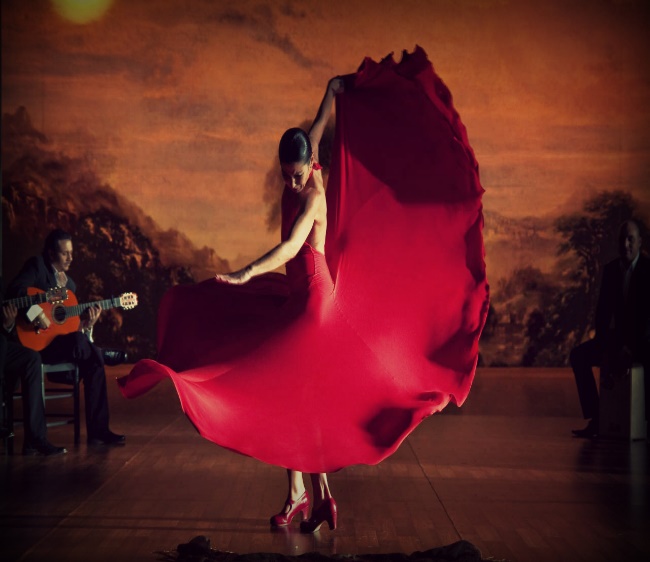 西班牙藝術家
畢卡索 （Pablo Picasso）
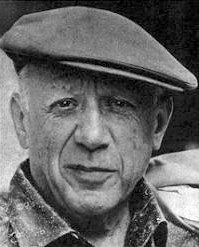 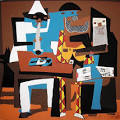 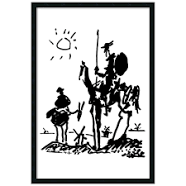 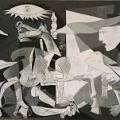 Músicos con máscaras
Pablo Picasso
畢卡索
Guernica
Don Quijote
西班牙藝術家
達利（Salvador Dalí）
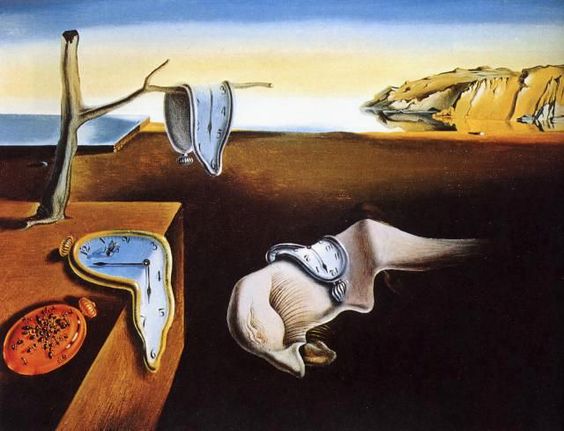 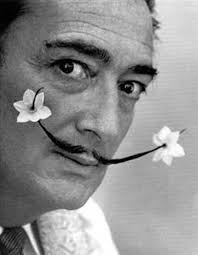 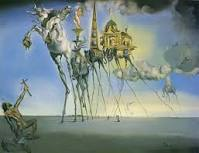 La persistencia de la memoria
La Tentación de San Antonio
Dalí
達利
西班牙藝術家
高第（Antonio Gaudí）
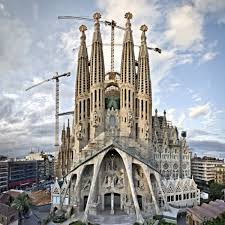 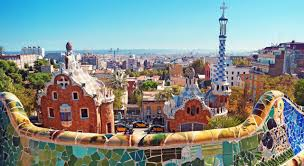 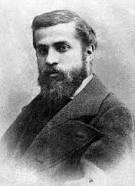 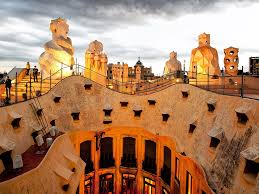 Gaudí
高第
La Sagrada Familia
Parque GÜell
Casa Milá
西班牙世界文化遺產-世界第三多國
僅次於意大利及中國，有44處世界文化遺產
西班牙三處最有名的世界文化遺產
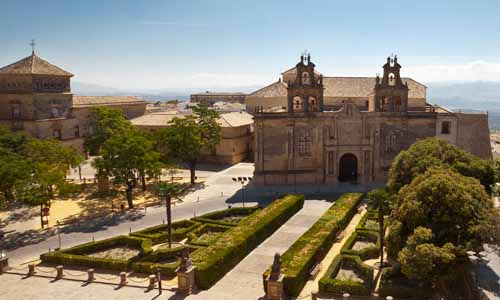 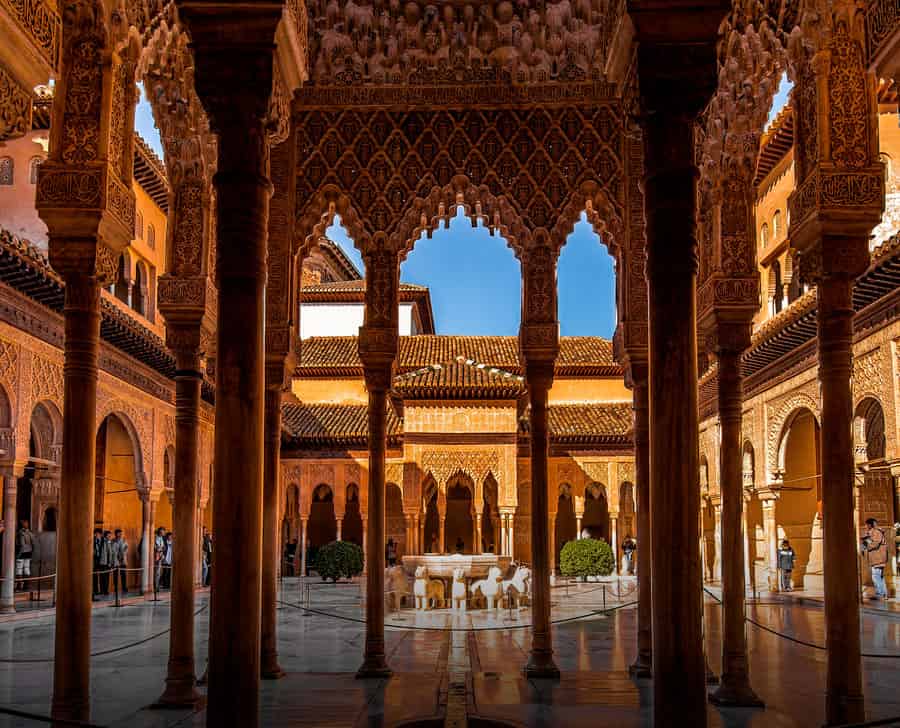 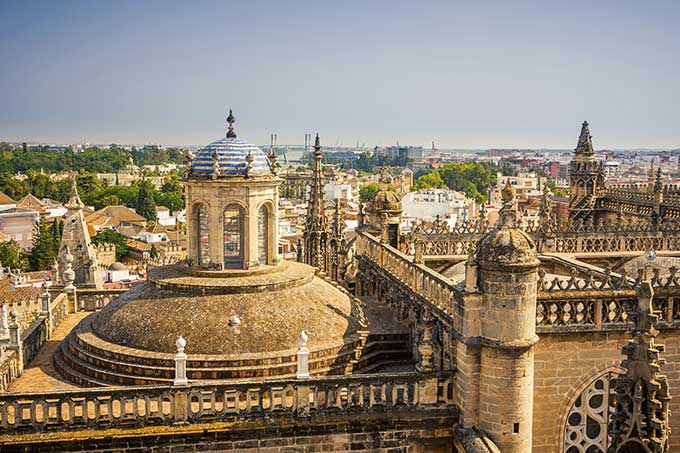 Alcázar教堂
Alhambra宫
文藝復興古跡群